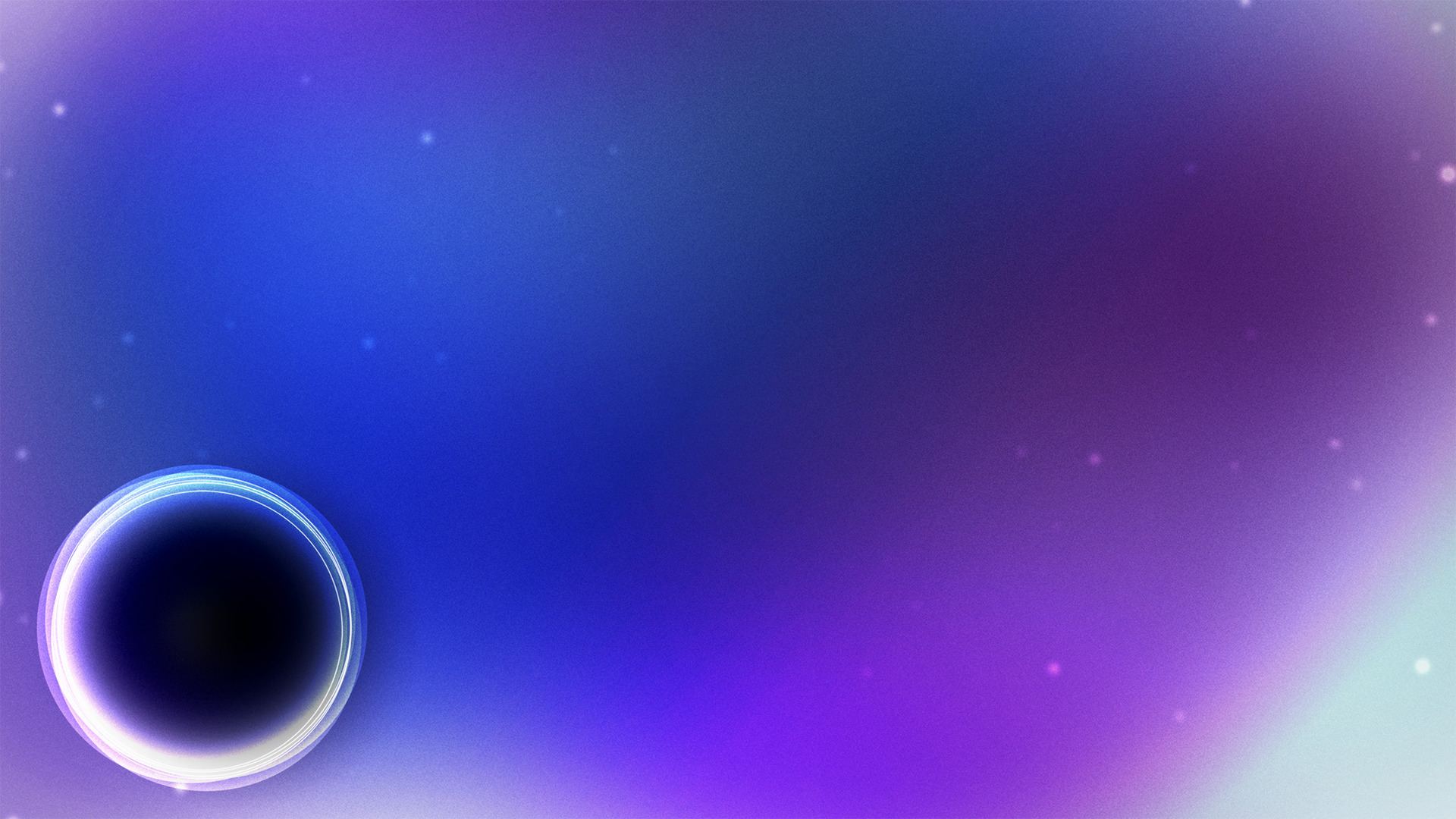 “Now for this very reason also, applying all diligence, in your faith supply moral excellence, and in your moral excellence, knowledge, and in your knowledge, self-control, and in your self-control, perseverance, and in your perseverance, godliness, and in your godliness, brotherly kindness, and in your brotherly kindness, love.” 
2 Peter 1:5–7
called toBECOME
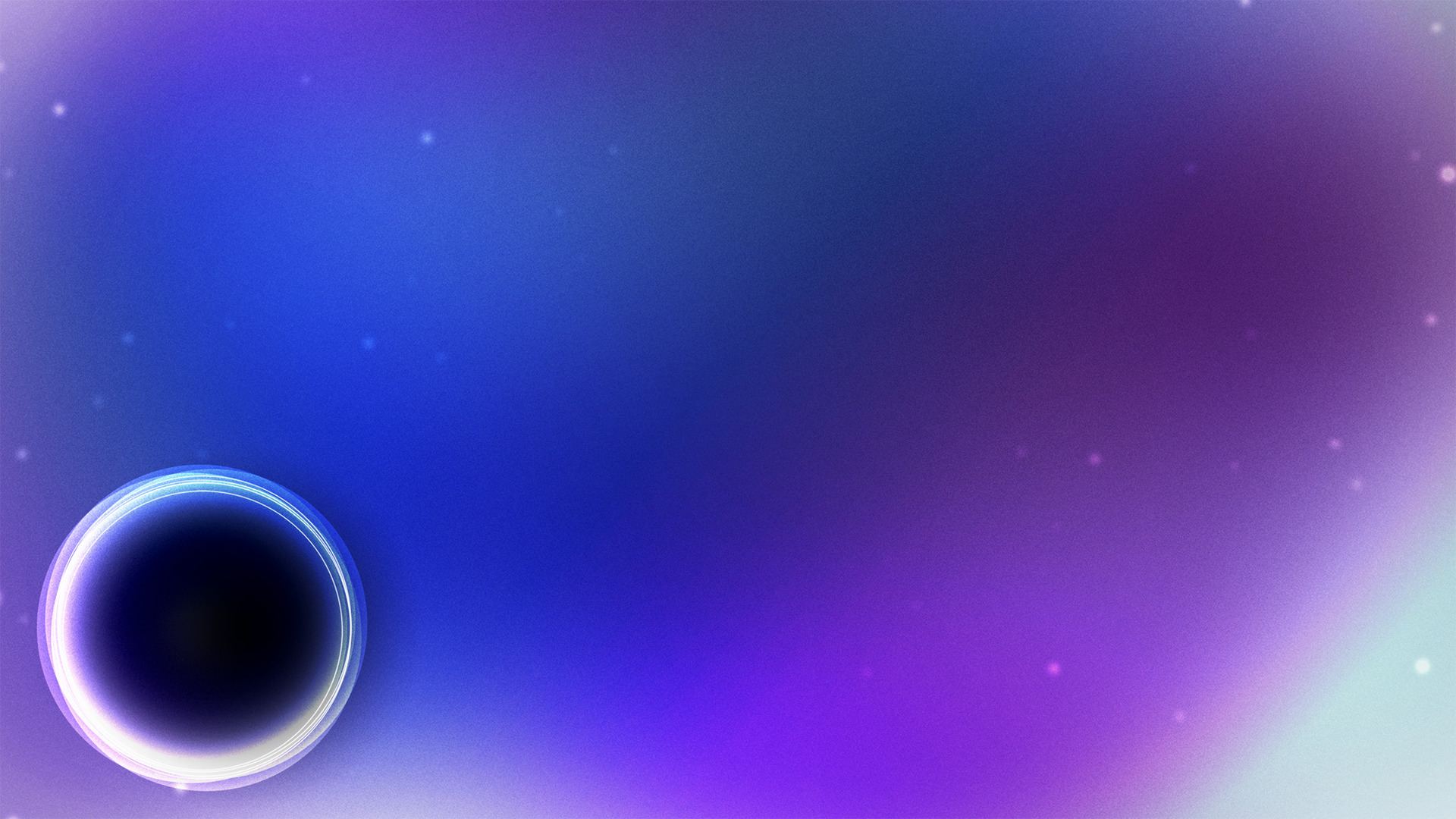 “Now for this very reason also, applying all diligence, in your faith supply moral excellence, and in your moral excellence, knowledge, and in your knowledge, self-control, and in your self-control, perseverance, and in your perseverance, godliness, and in your godliness, brotherly kindness, and in your brotherly kindness, love.” 
2 Peter 1:5–7
called toBECOME
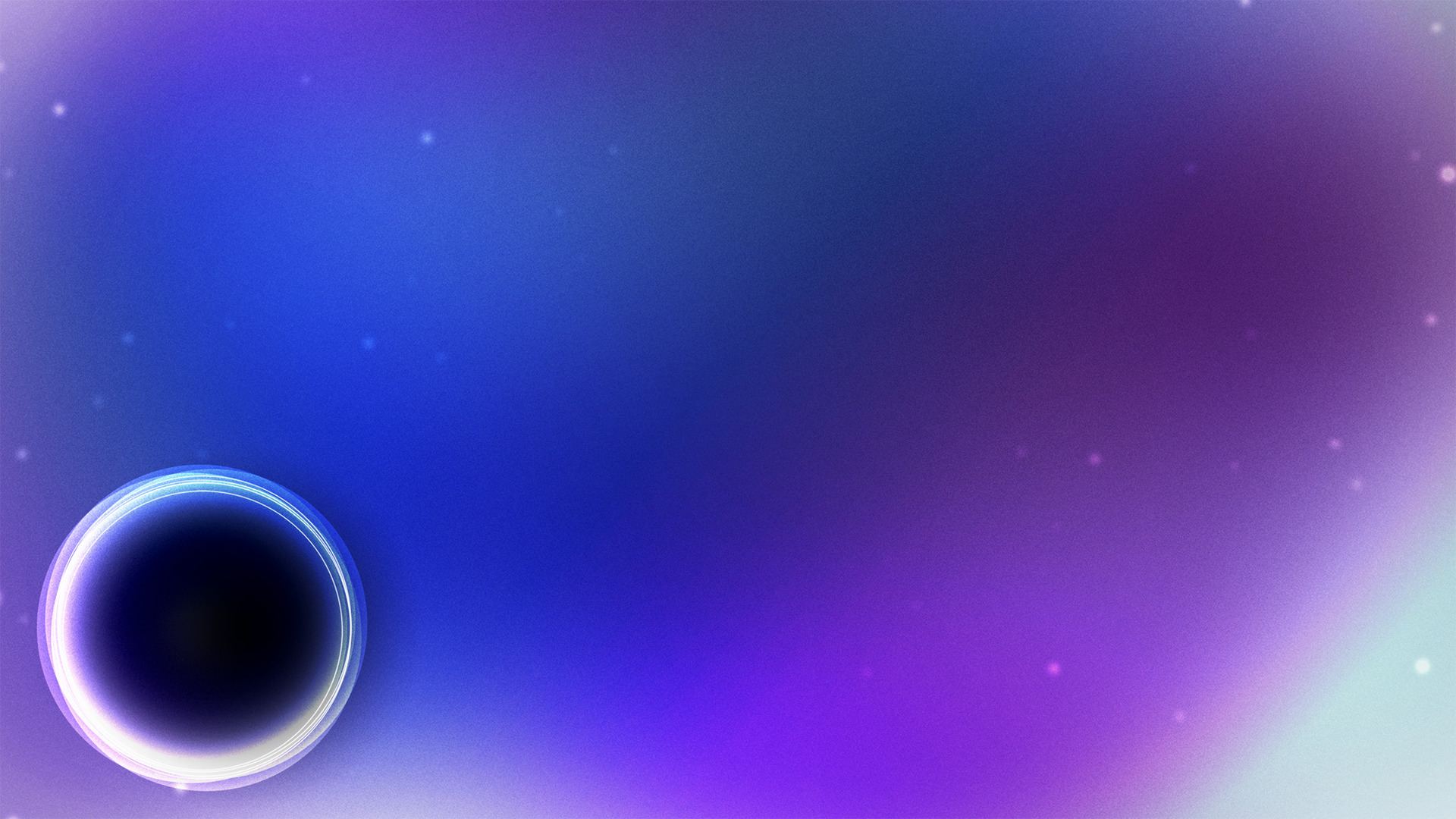 John 3:35 “The Father loves (agapō)  the Son and has given all things into His hand. 
John 5:20 “For the Father loves (phileō) the Son, and shows Him all things that He Himself is doing; and the Father will show Him greater works than these, so that you will marvel.
love
2 Peter 1.7
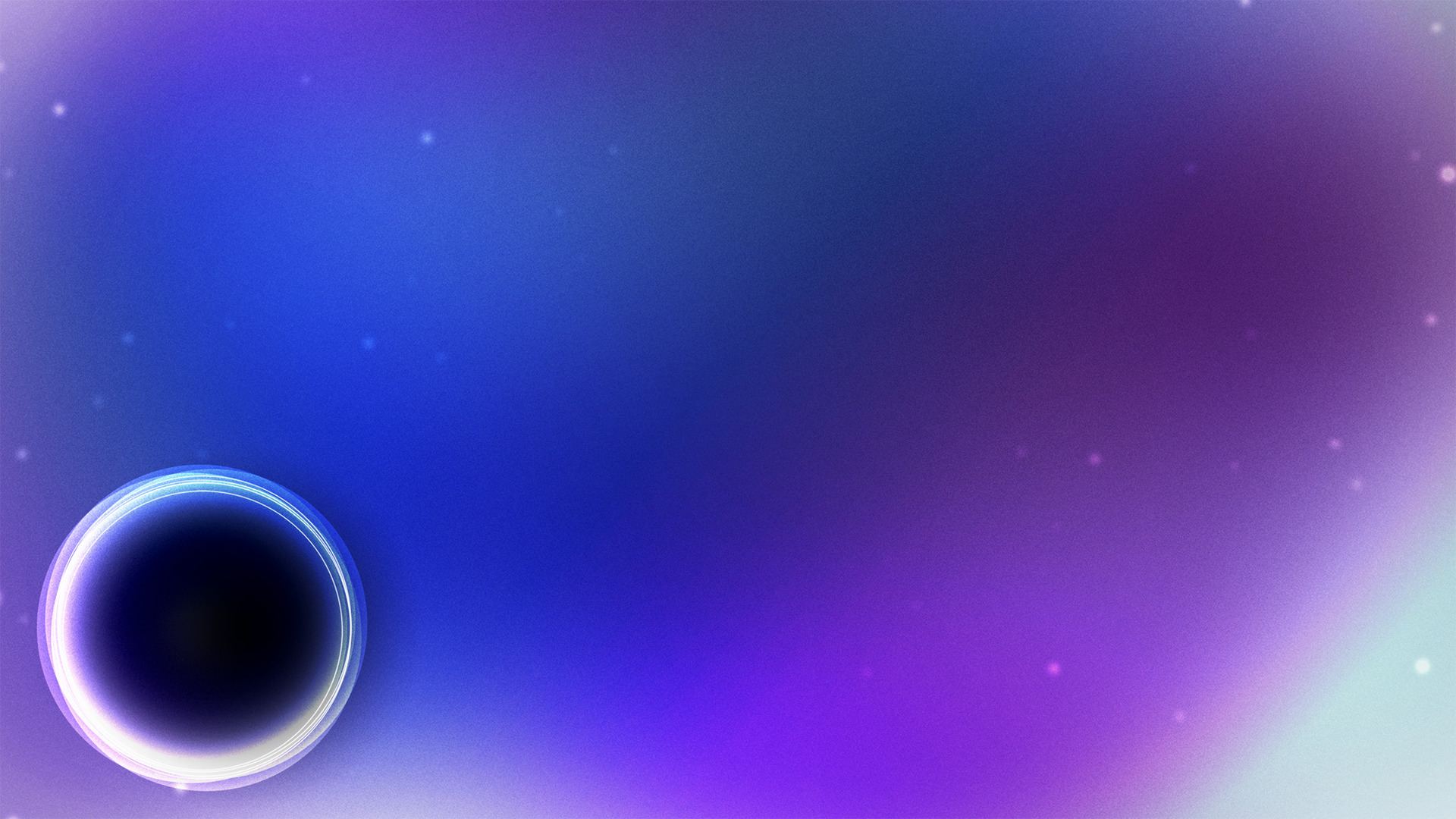 Philadelphia: Loving Others As Family
love
2 Peter 1.7
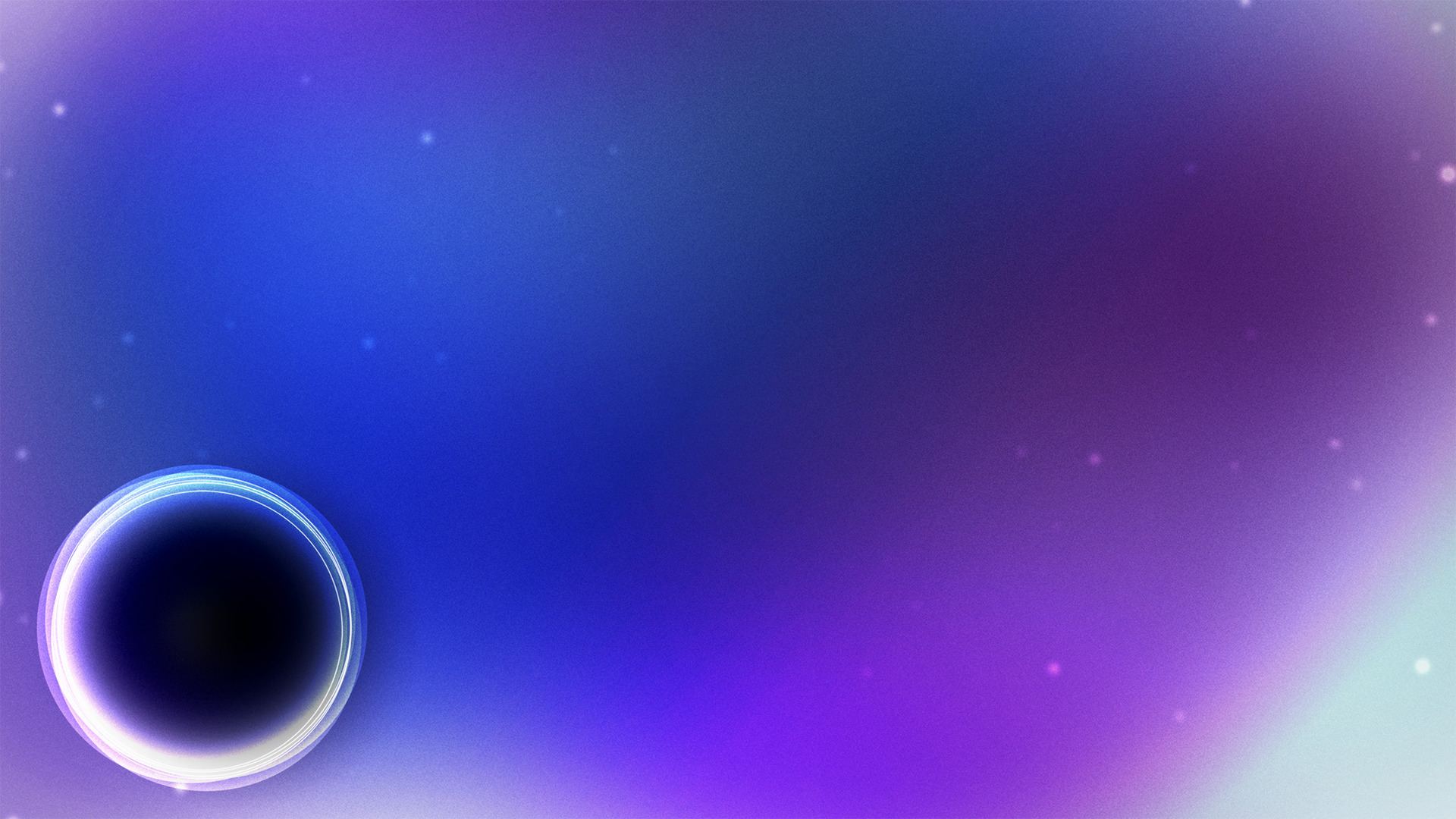 “I have other sheep, which are not of this fold; I must bring them also, and they will hear My voice; and they will become one flock with one shepherd.” 
(John 10:16, NASB95)
love
2 Peter 1.7
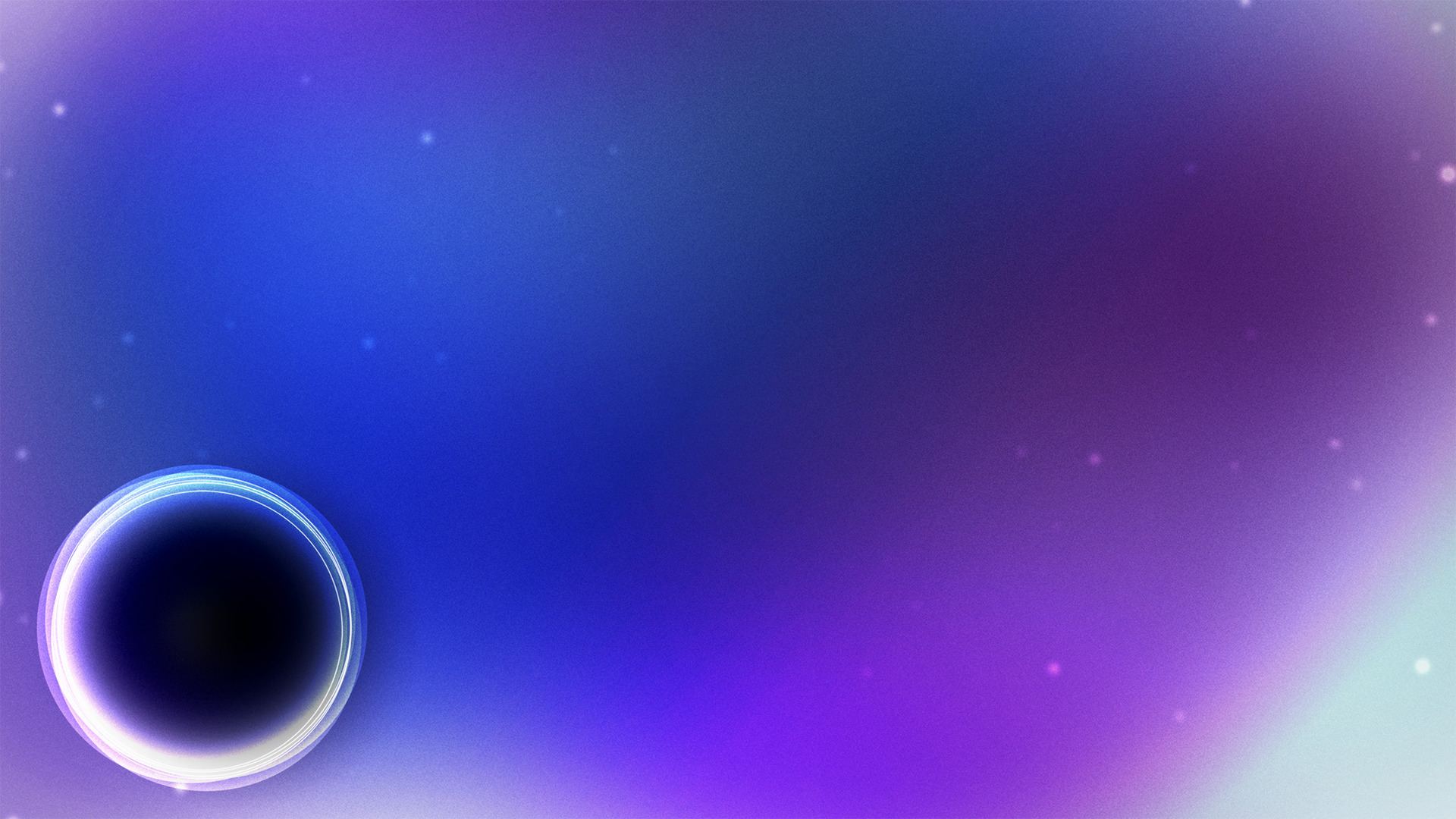 Philadelphia: Loving Others As Family
Agape: Love Not Rooted in Others
love
2 Peter 1.7
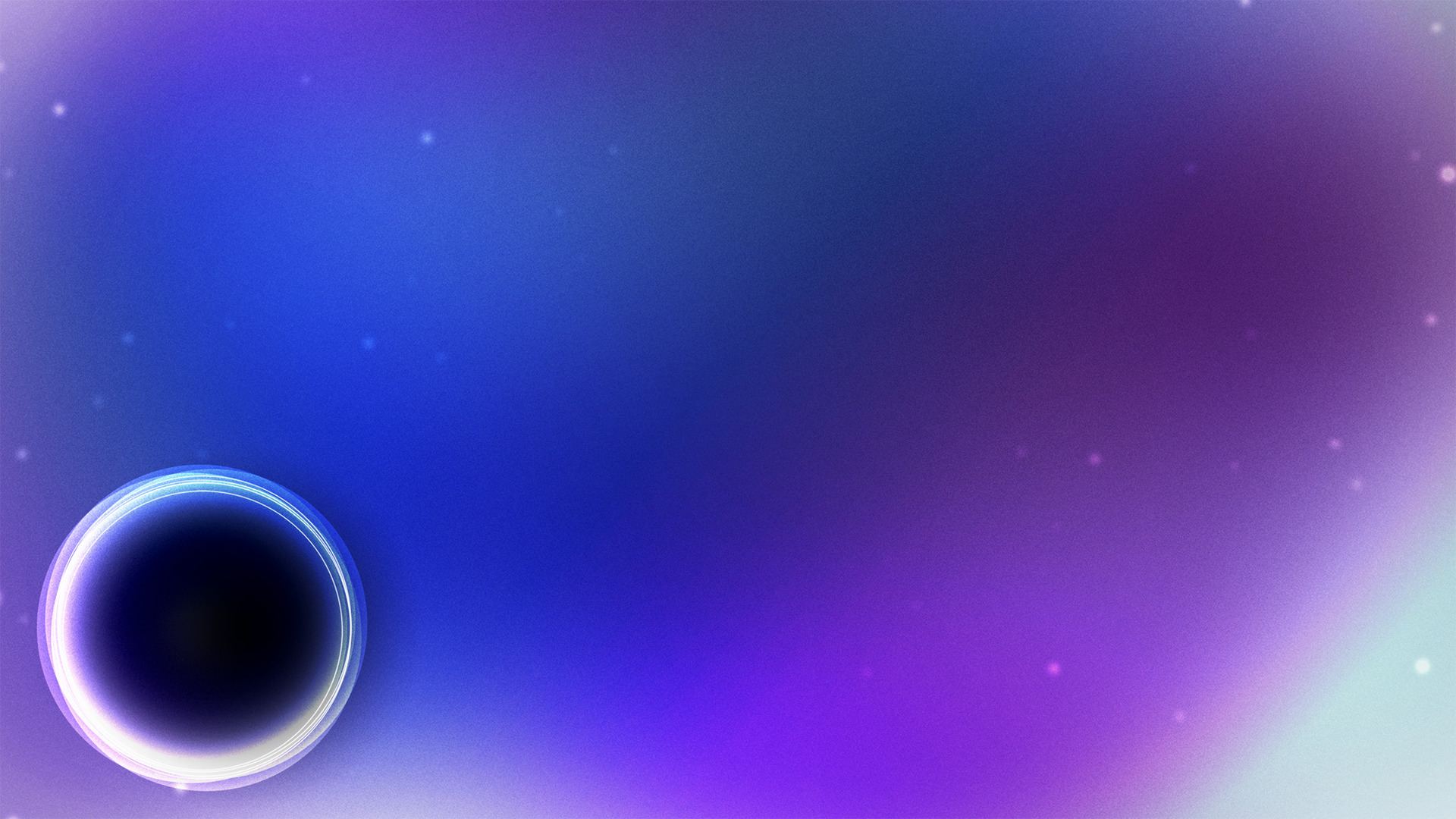 “In friendship (philia) the partners seek mutual solace; in (erōs) mutual satisfaction. In both cases these feelings are aroused because of what the loved one is. With agapē it is the reverse. God’s agapē is evoked not by what we are, but by what He is. It has its origin in the agent, not in the object. It is not that we are lovable, but that He is love.” (Michael P. Green, Tyndale New Testament Commentary on 2 Peter)
love
2 Peter 1.7
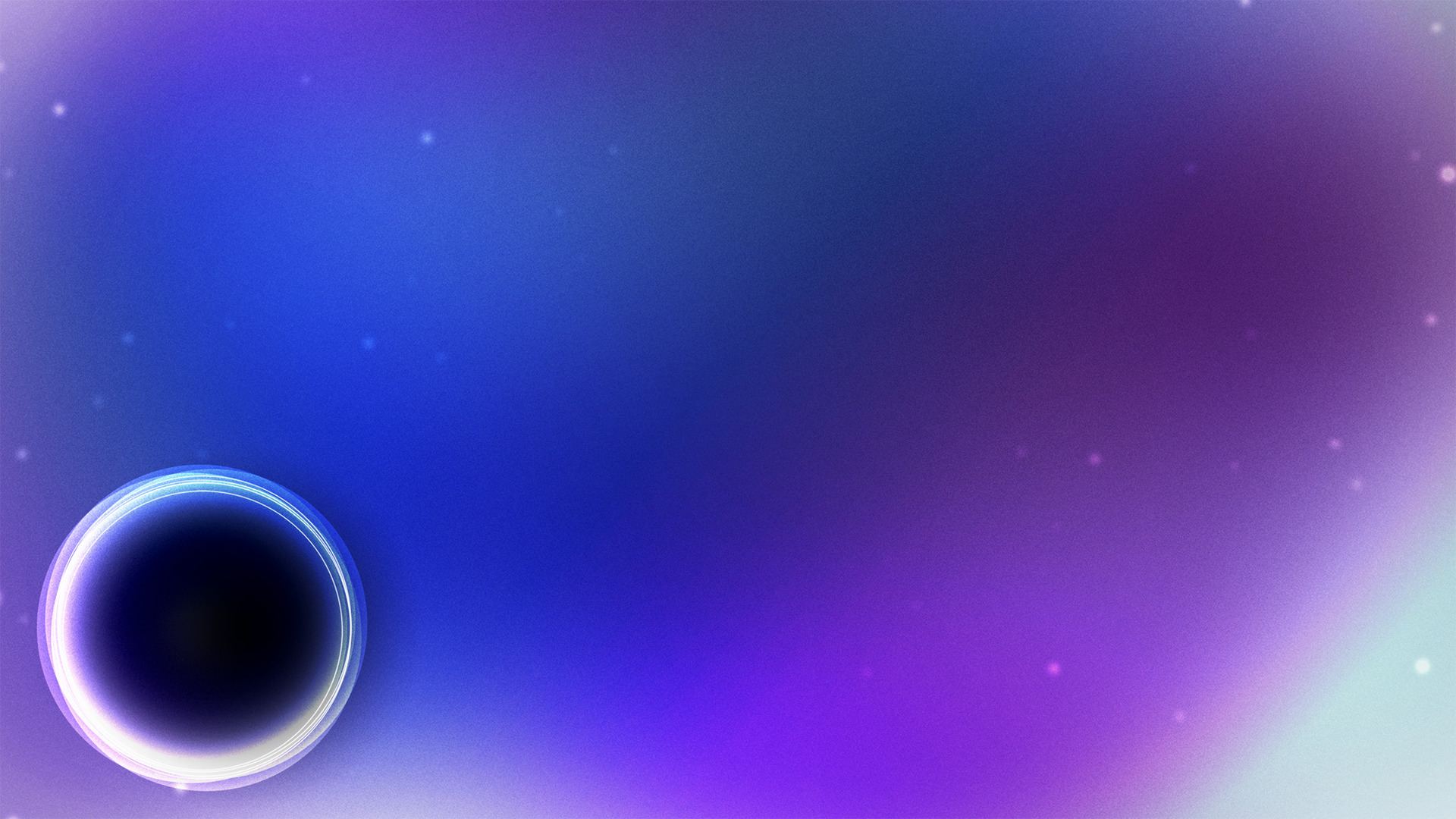 “But God demonstrates His own love toward us, in that while we were yet sinners, Christ died for us.” 
(Romans 5:8, NASB95)
love
2 Peter 1.7
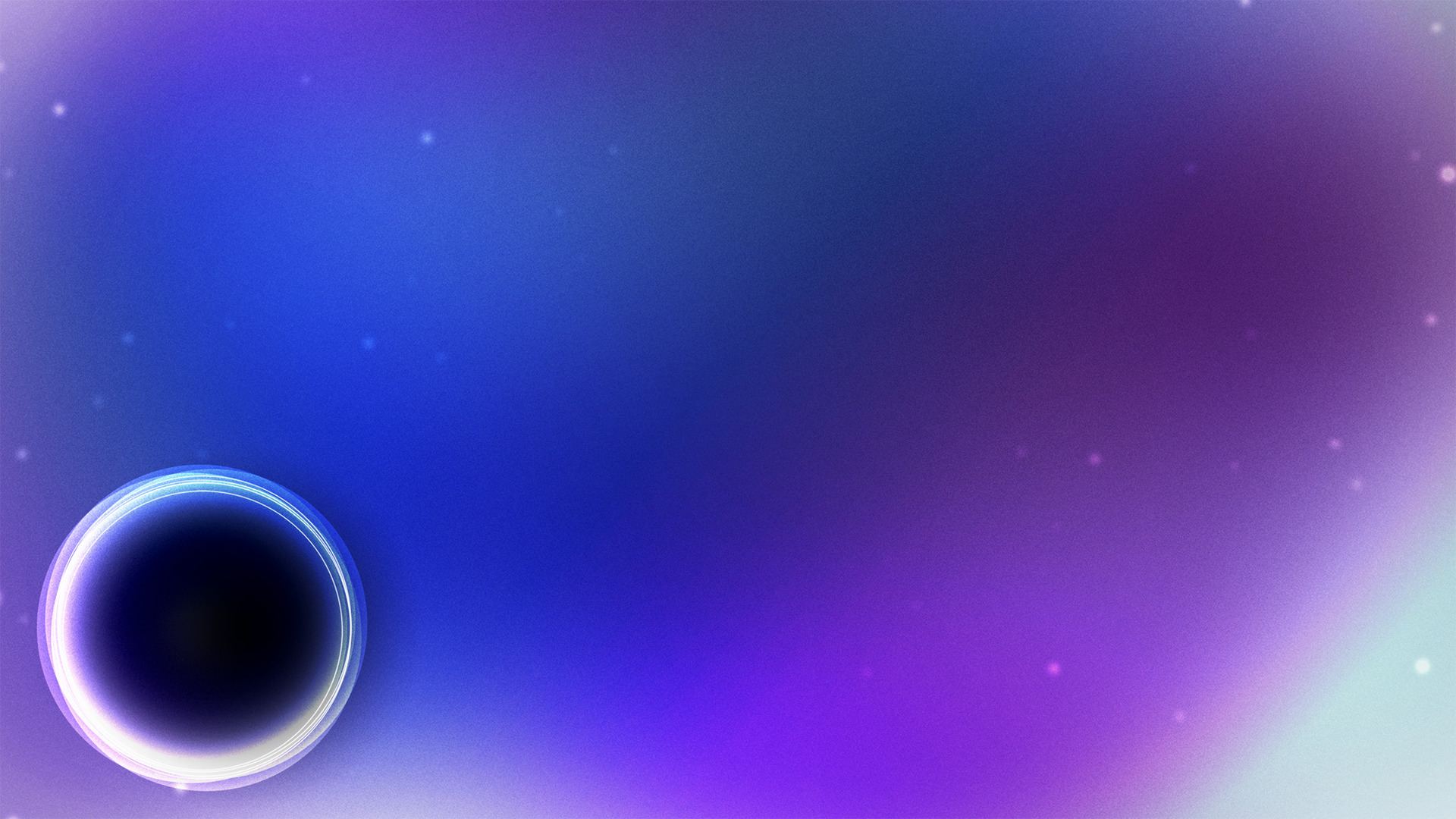 7 Beloved, let us love one another, for love is from God; and everyone who loves is born of God and knows God. 8 The one who does not love does not know God, for God is love. 

(1John 4:7-8, NASB95)
love
2 Peter 1.7